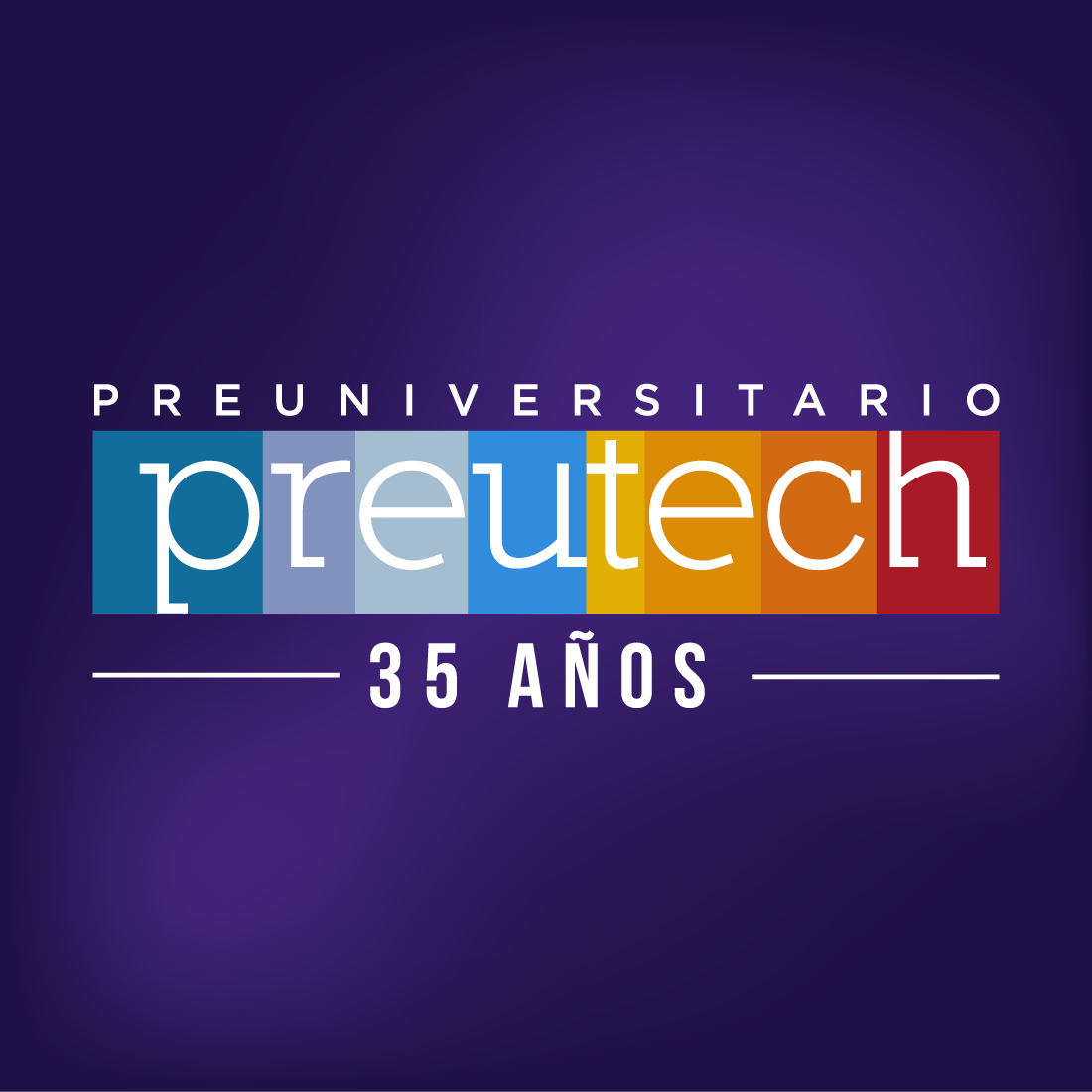 HISTORIA 
CLASE 12





Profesora: Fabiola Loyola.
HISTORIA DE CHILE 


Objetivo: comprender la revolución de 1859, la cuestión del Sacristán y la generación de 1842.
Revolución de 1859
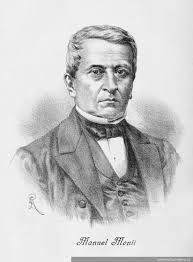 Manuel Montt
ANTECEDENTES
DESARROLLO
CONSECUENCIAS
HISTORIA UNIVERSAL 

OBJETIVO:  comprender la paz armada en el contexto de imperialismo.
LA PAZ ARMADA 1871-1914
GEOPOLÍTICA EUROPEA
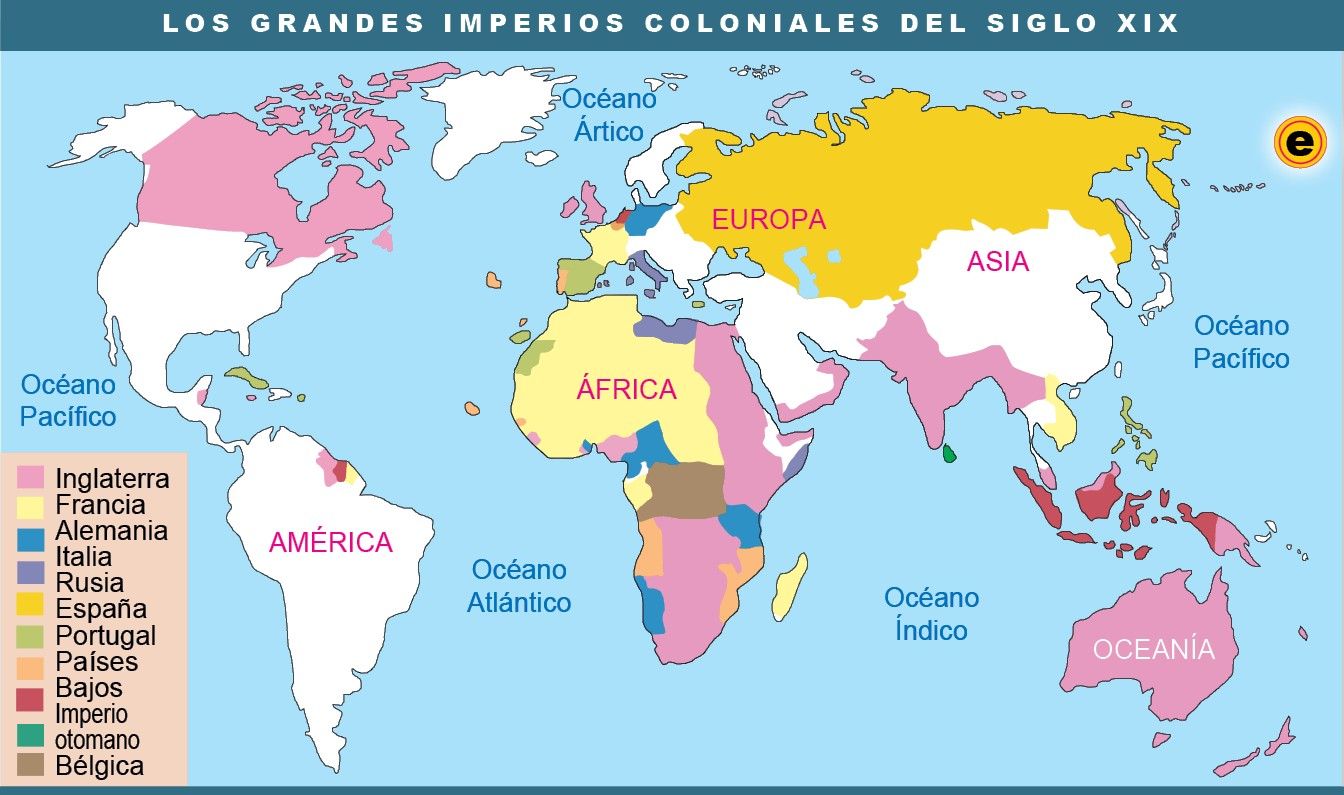 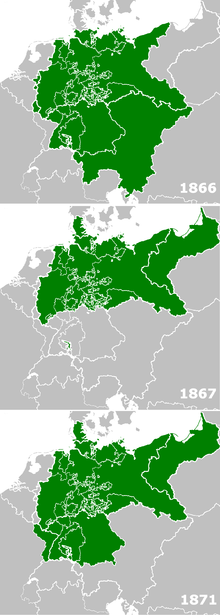 NACIONALISMO
QUE OCURRE CON FRANCIA Y ALEMANIA?
CRISIS DE LOS BALCANES
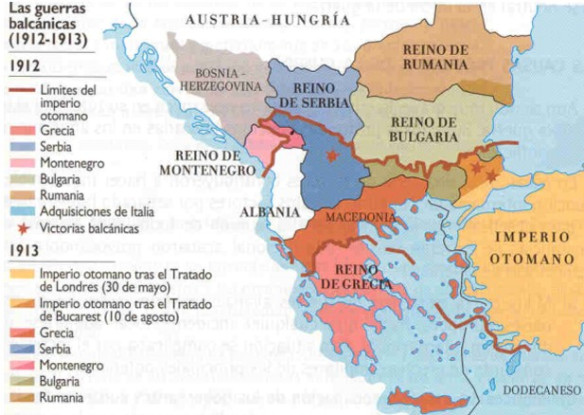 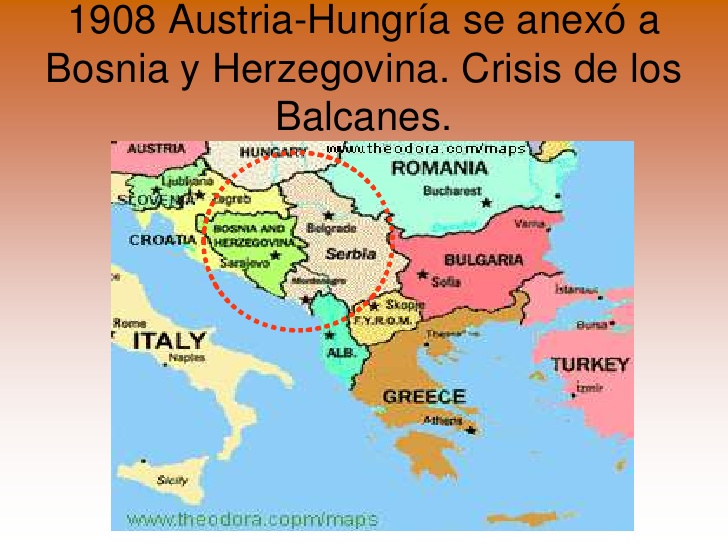 Enfrentamientos coloniales
CAUSAS DEL LA PAZ ARMADA

 Después de la guerra franco-prusiana, ningún grave conflicto turbaba la paz en la Europa central y occidental. Sin embargo, se aglutinaban una serie de factores para que las potencias europeas iniciaran una vertiginosa carrera armamentista:
Todo esto creó un ambiente belicista, que obligó a las potencias a incrementar sus ejércitos y buscar alianzas para prevenir futuras agresiones. Así se constituyo la Triple Alianza (1882) y la Triple Entente (1907).
CONSECUENCIAS
FORMACIÓN CIUDADANA

OBJETIVO: COMPRENDER LAS CARACTERÍSTICAS DE LOS INTENDENTES, GOBERNADORES Y ALCALDES.